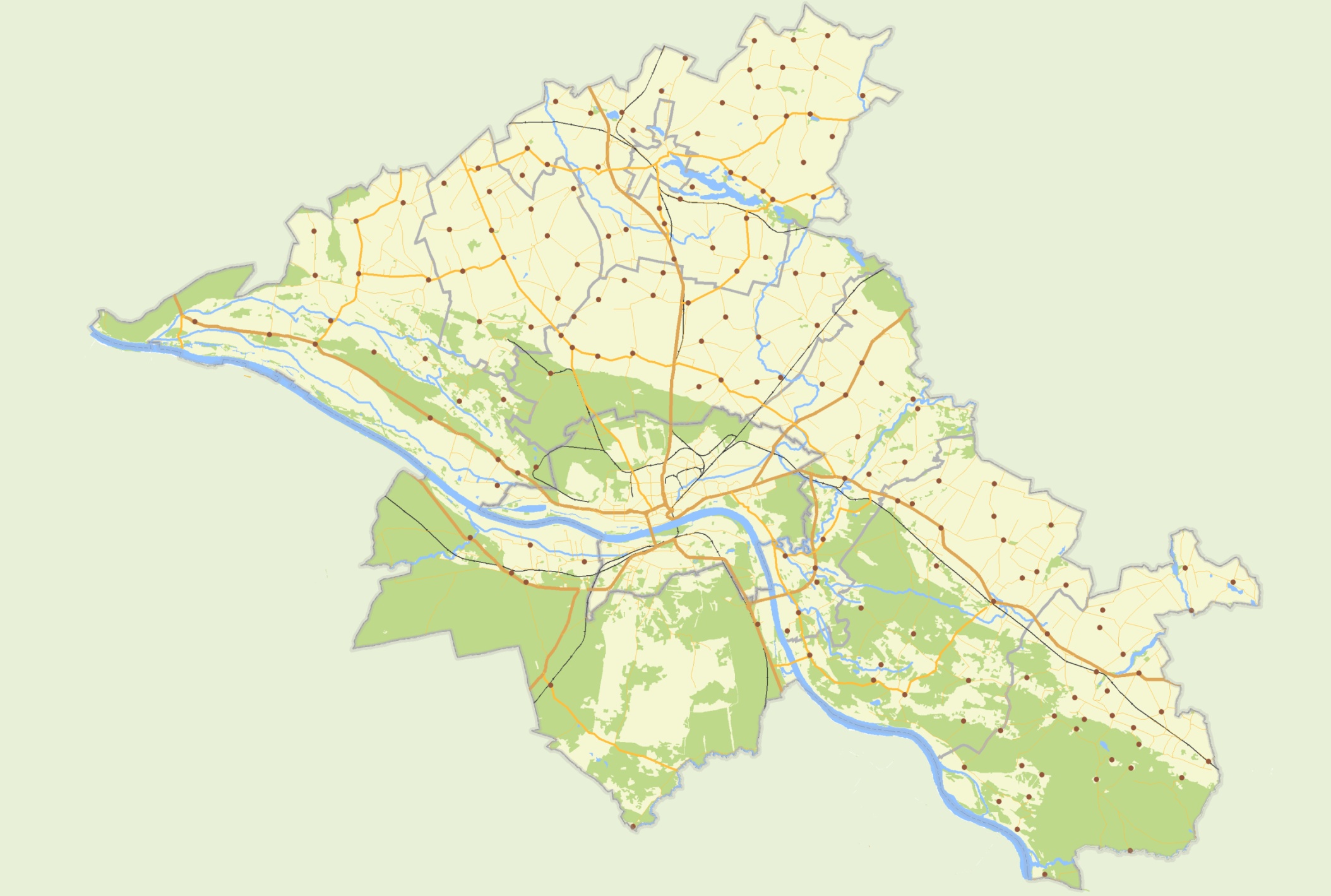 Powiat Toruński
Plan modernizacji dróg
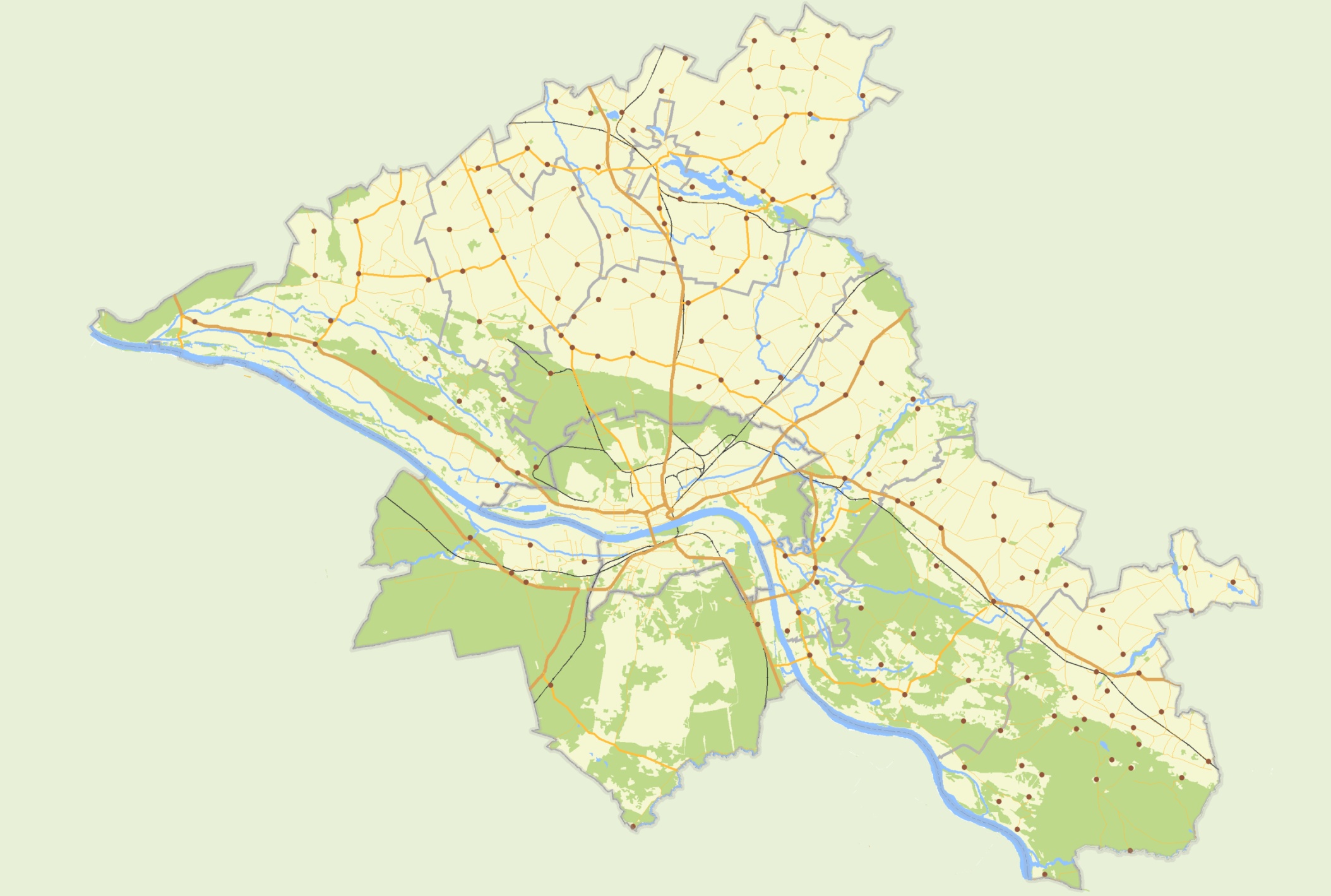 Powiat Toruński
Plan modernizacji dróg
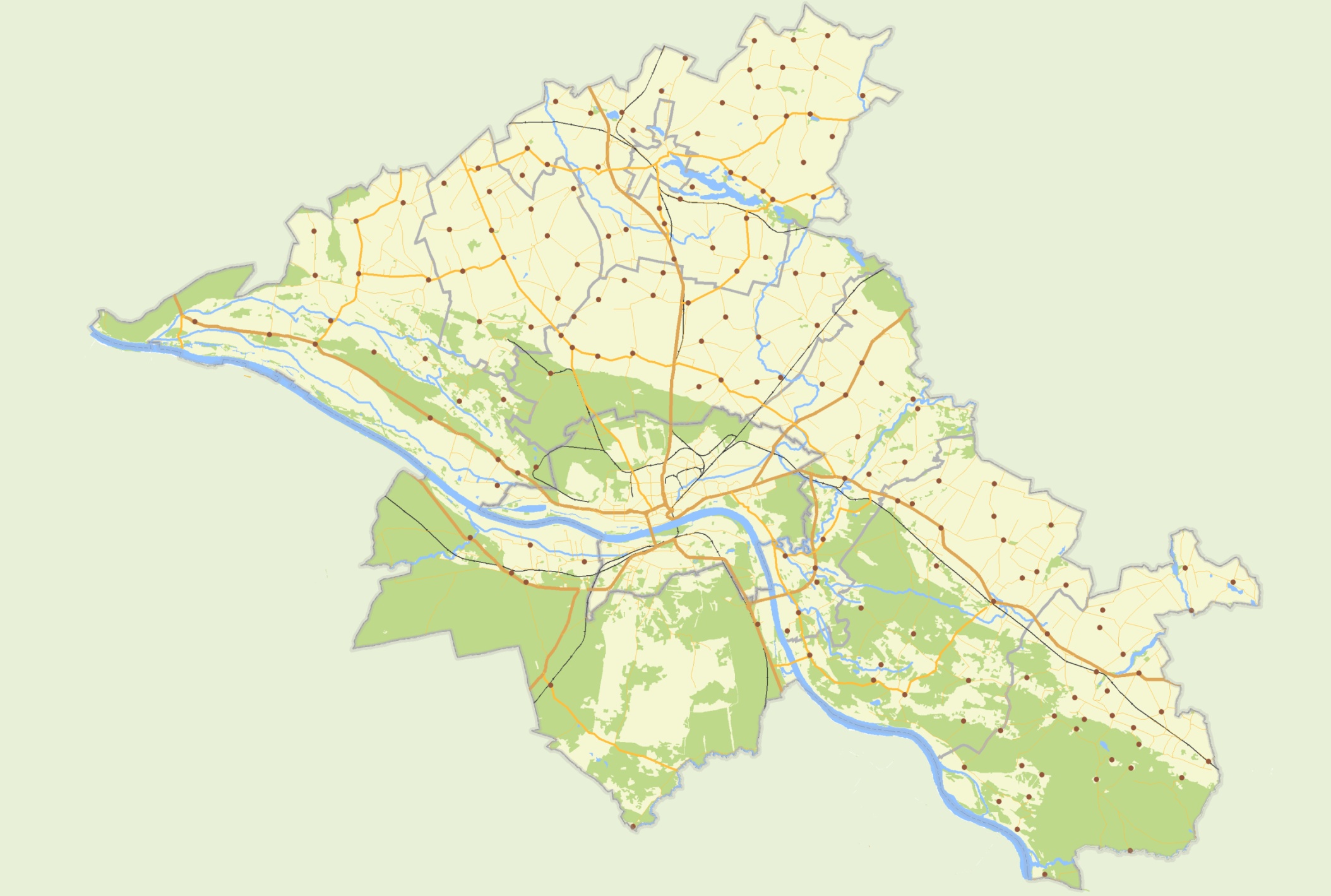 Powiat Toruński
Plan modernizacji dróg
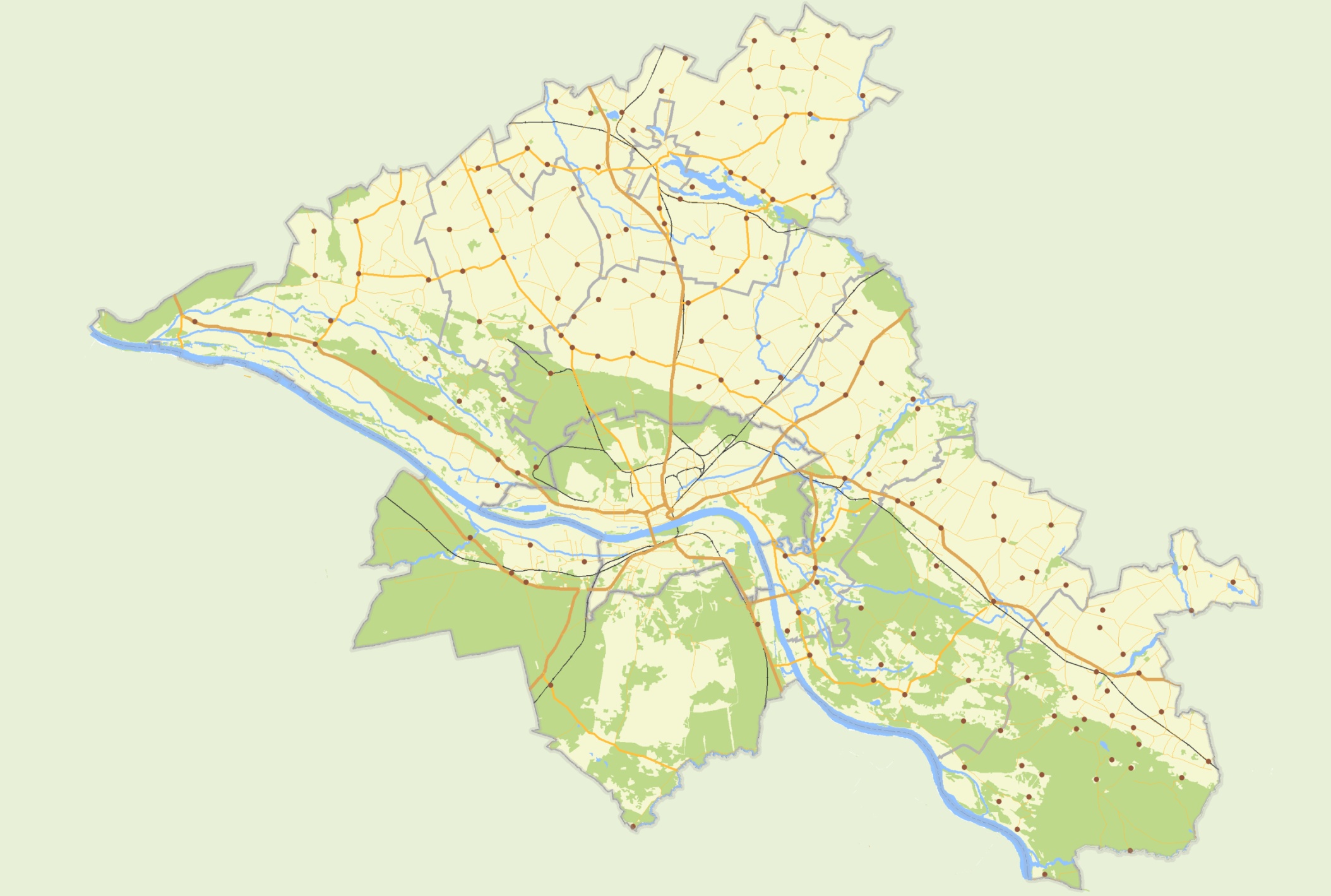 Powiat Toruński
Plan modernizacji dróg
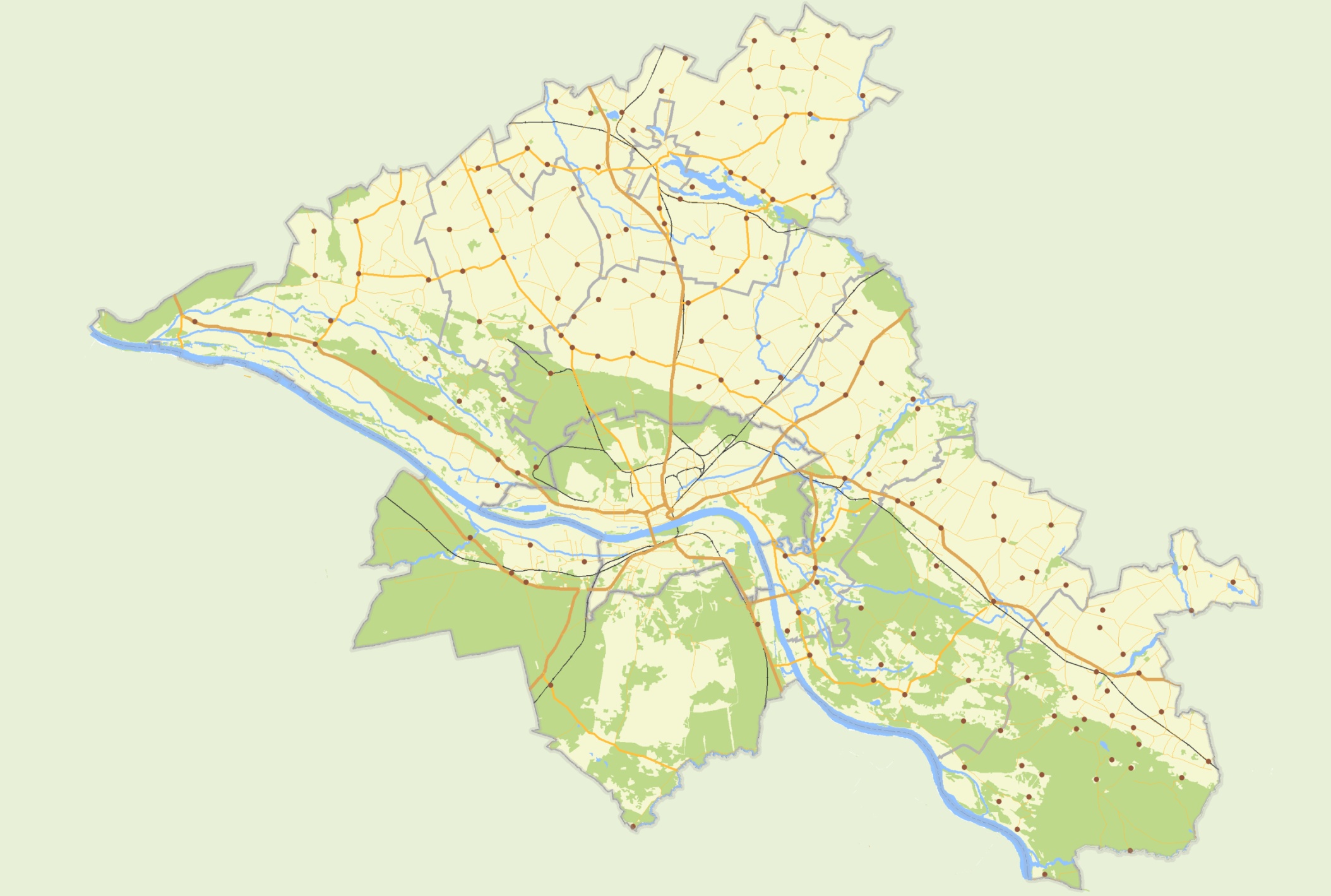 Powiat Toruński
Plan modernizacji dróg
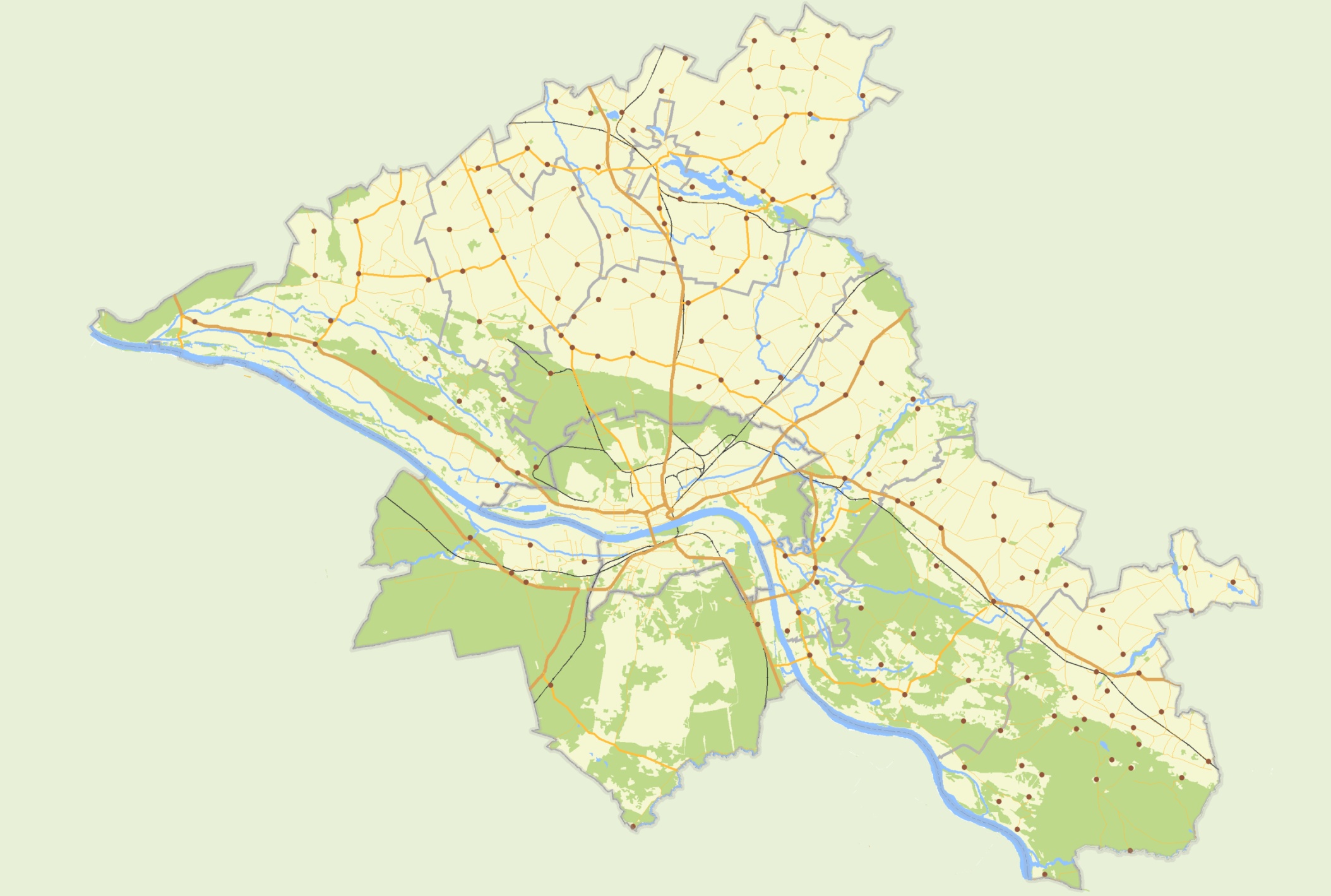 Powiat Toruński
Plan modernizacji dróg
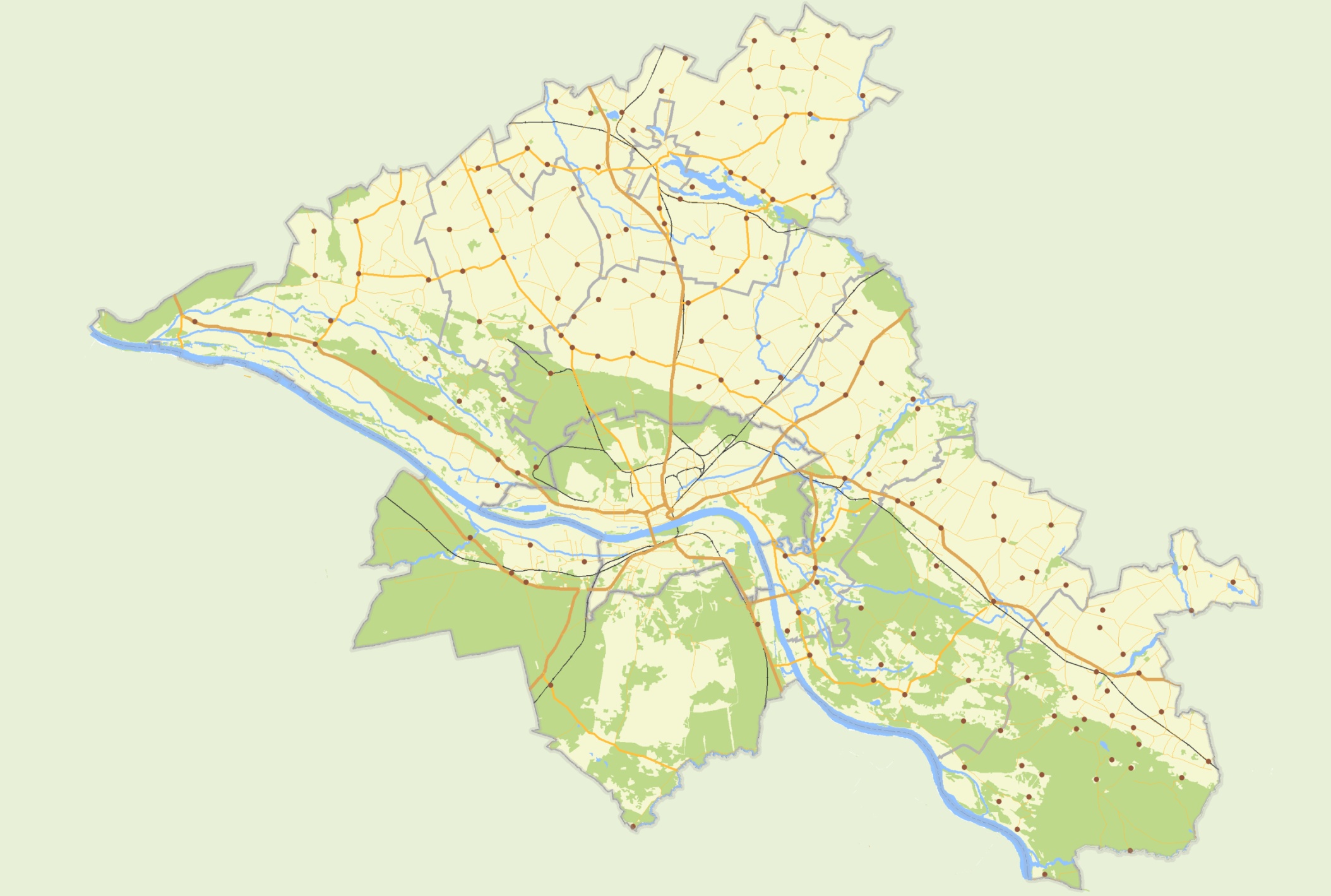 Powiat Toruński
Plan modernizacji dróg

zał. do uchwały z 14.06.2010
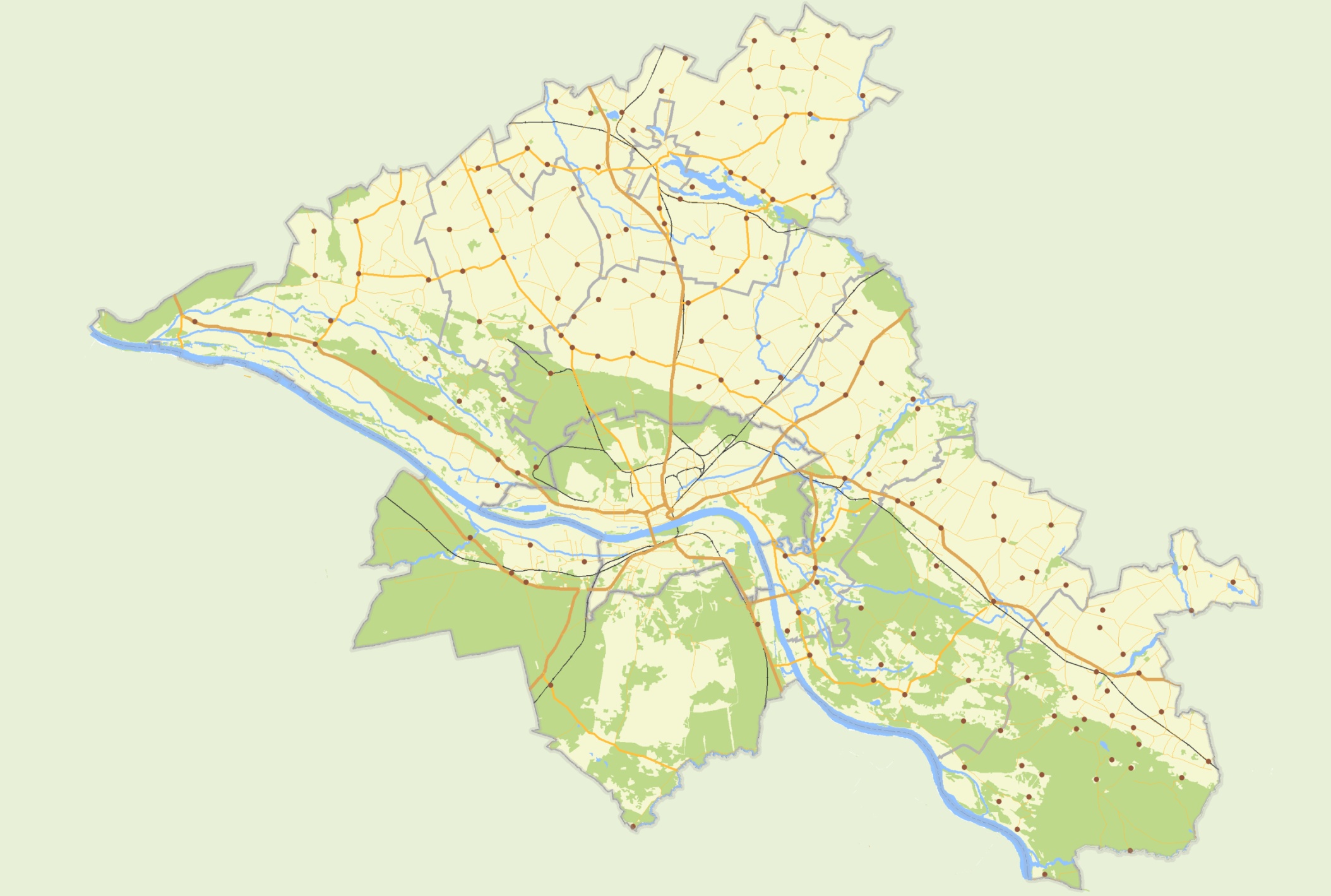 Powiat Toruński
Plan modernizacji dróg
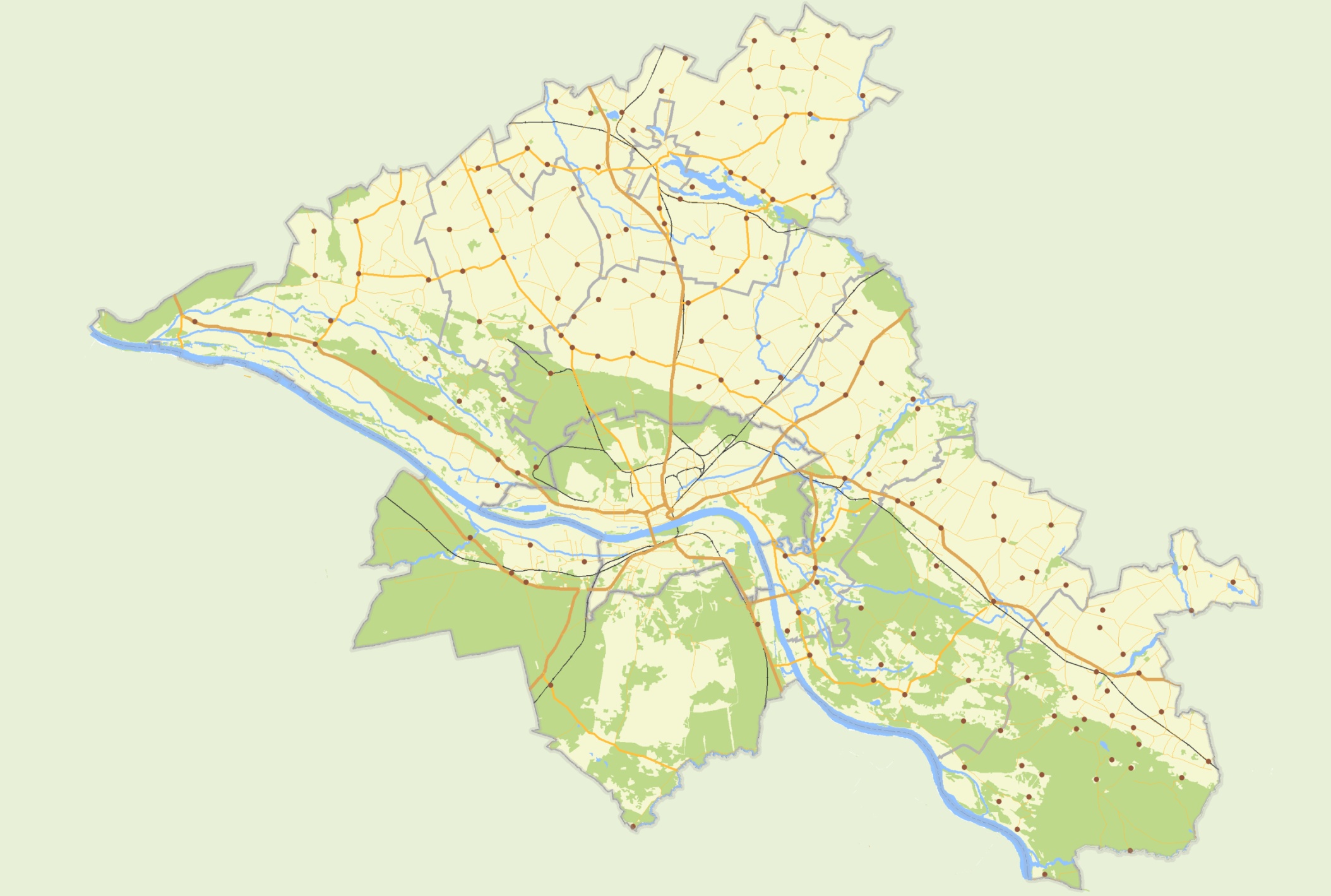 Powiat Toruński
Plan modernizacji dróg